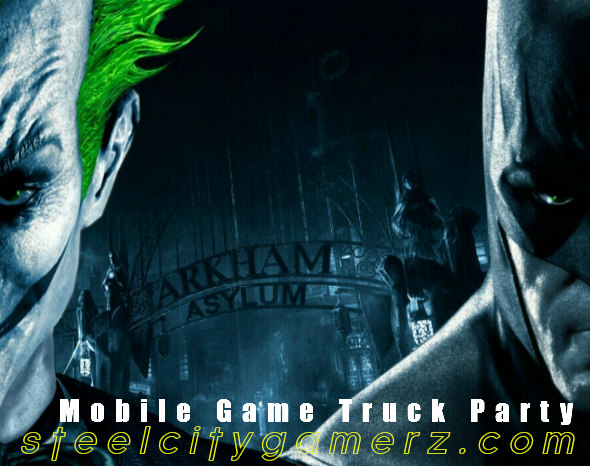 Celebrating Jason’ 13th Birthday Party
For: Brad Michaelson

Date: April 9, 2017

Time: 2:00pm-4:00pm

Where: Party Address

RSVP: Phone or Email